Taking Race Equity Seriously in Leadership.
Charlotte Amoss (She / Her)
Who Am I?
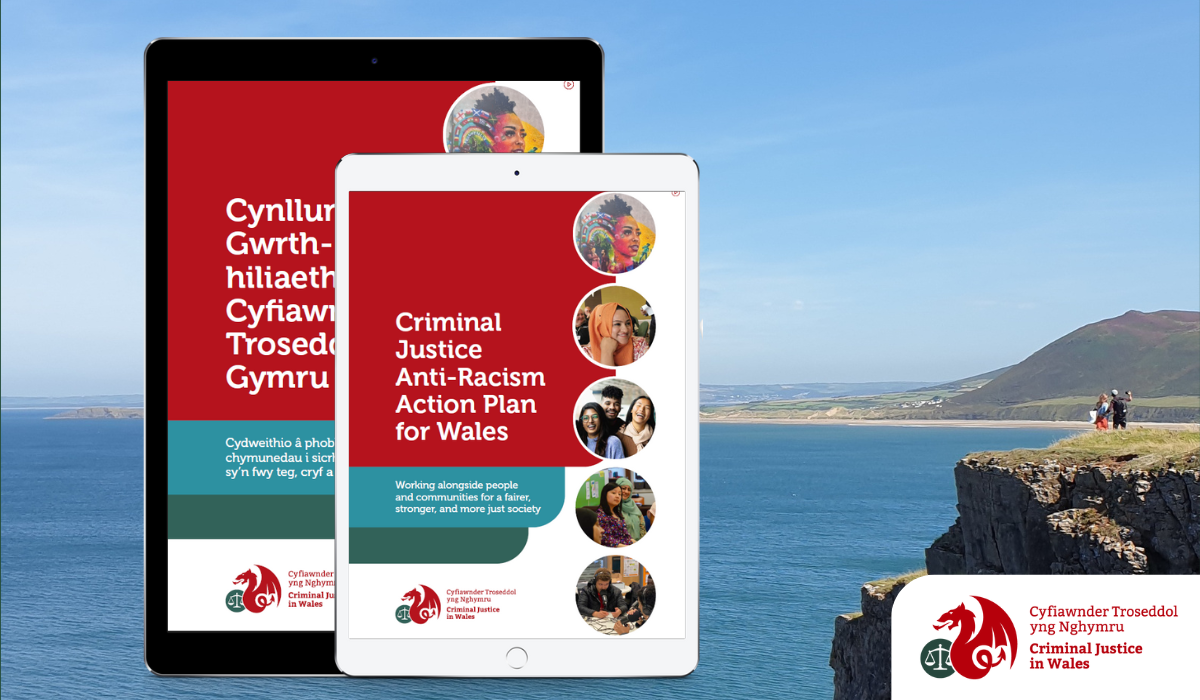 Context in Wales
Anti-Racism Wales Action Plan – Anti-Racist Nation by 2030
Criminal Justice in Wales Anti-Racism Action Plan
Socio-Economic Duty
Well-being & Future Generations Act (2015)
One Public Sector Approach to inequity.
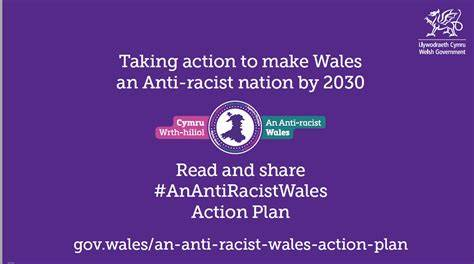 Race Equity & Leadership
Order of Change:
Targets.
Cultural Change.
Personal Agency – Looking at the individual.
Sphere of Control
Culture Club
‘Talking Race in a Safe Space’ Workshop.
‘Safe Spaces: How to Remediate’ Workshop.
Anti-Racism & EDI Library. 
Book & Film Club.
Social Events
What Will You Do?
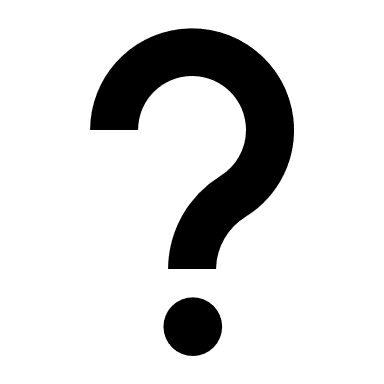 Thank You